Министерство образования и науки Пермского края
Проблемы кадровой обеспеченности и современные требования к кадрам, работающим с детьми с ОВЗ и инвалидностью
Докладчик: Каткова Ирина Геннадьевна
заведующий сектором по работе с  детьми с ОВЗ отдела содержания общего образования управления общего, дополнительного образования и воспитания Министерства образования и науки Пермского края
Пермь 2024
Требования к кадрам, работающим с детьми с ОВЗ и инвалидностью
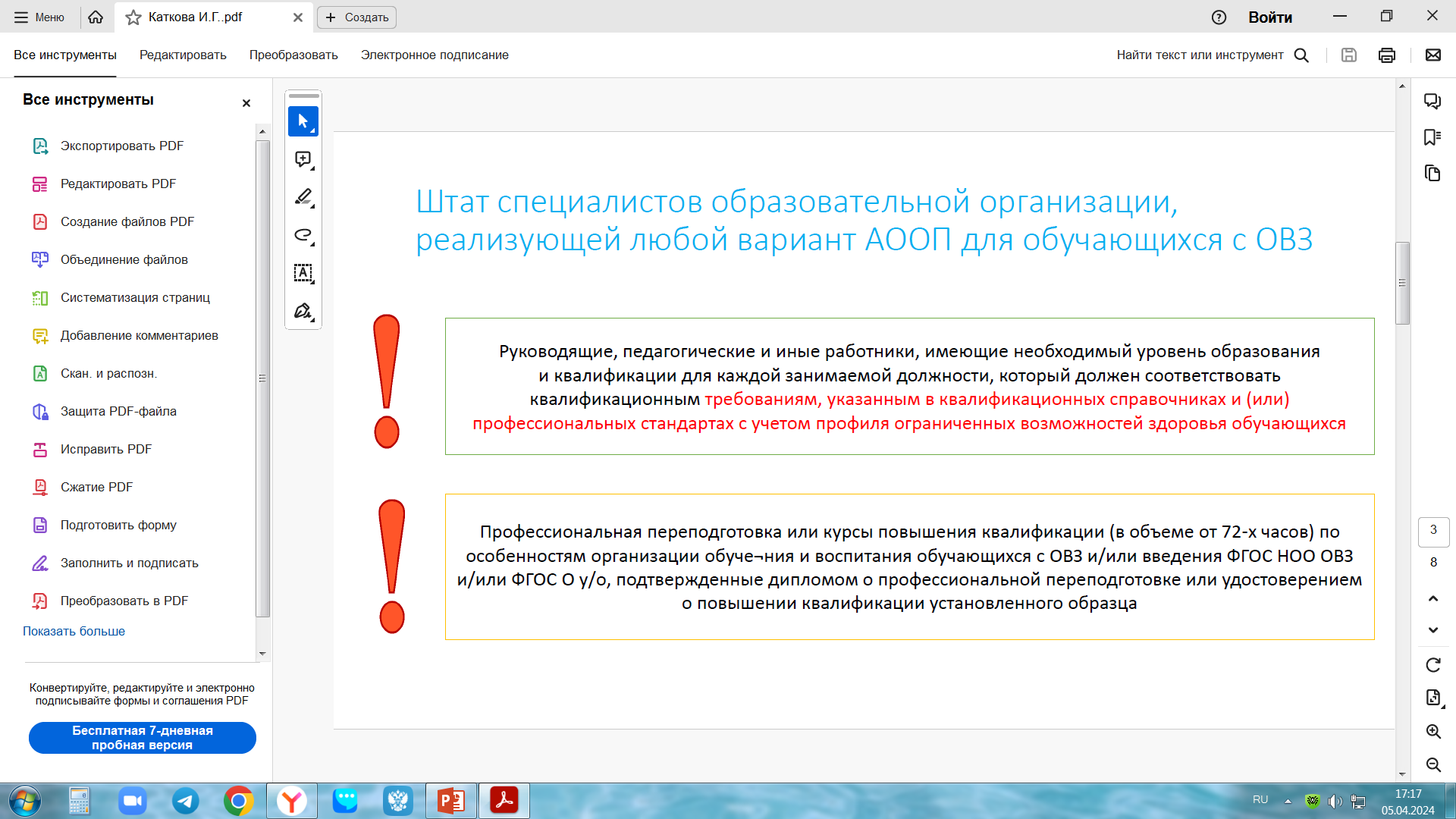 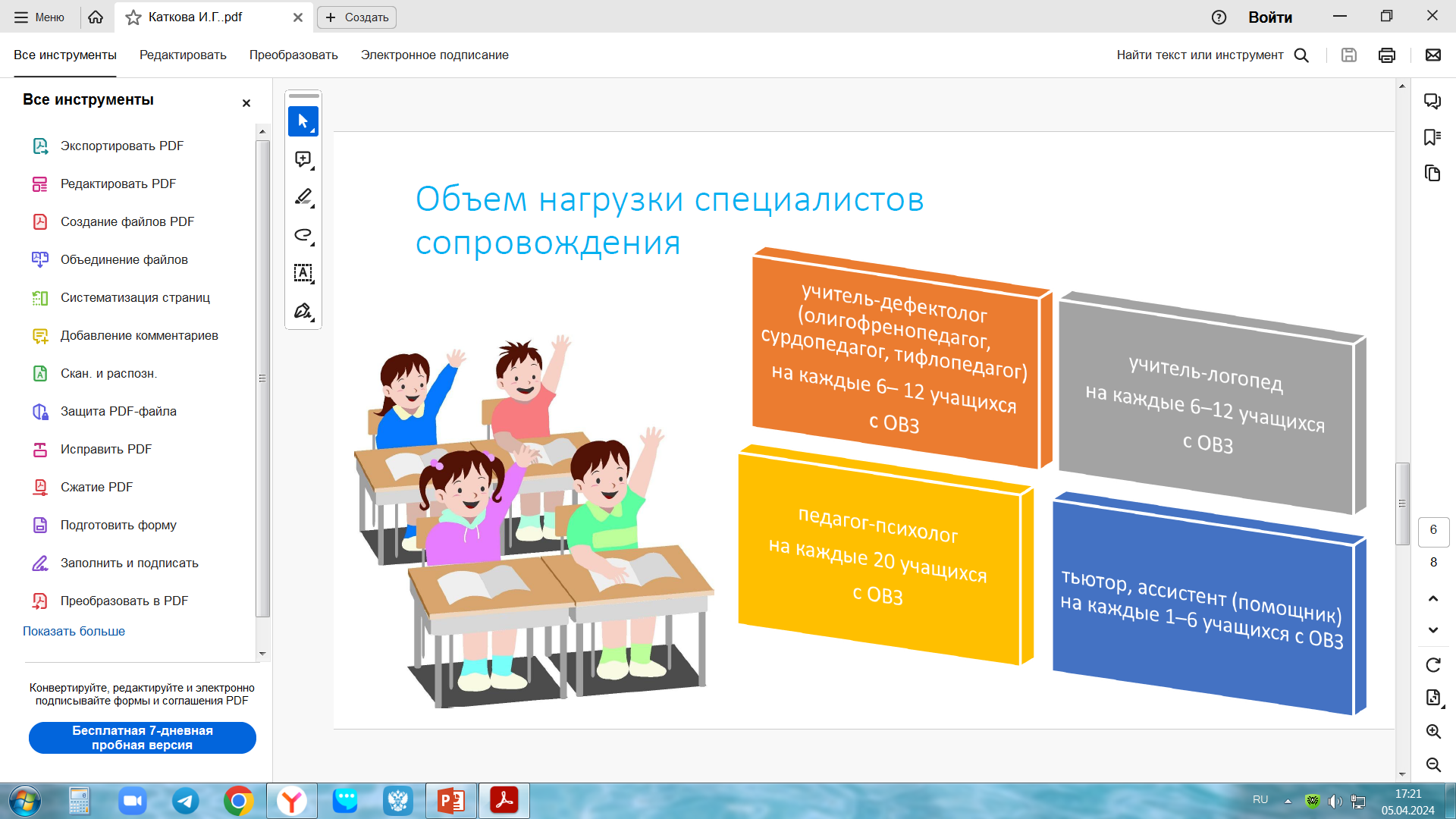 Подготовка педагогических кадров для обучения детей с ОВЗ и инвалидностью
100% -необходимо дефектологическое сопровождение
75% -необходимо логопедическое сопровождение
57% -необходимо психологическое сопровождение
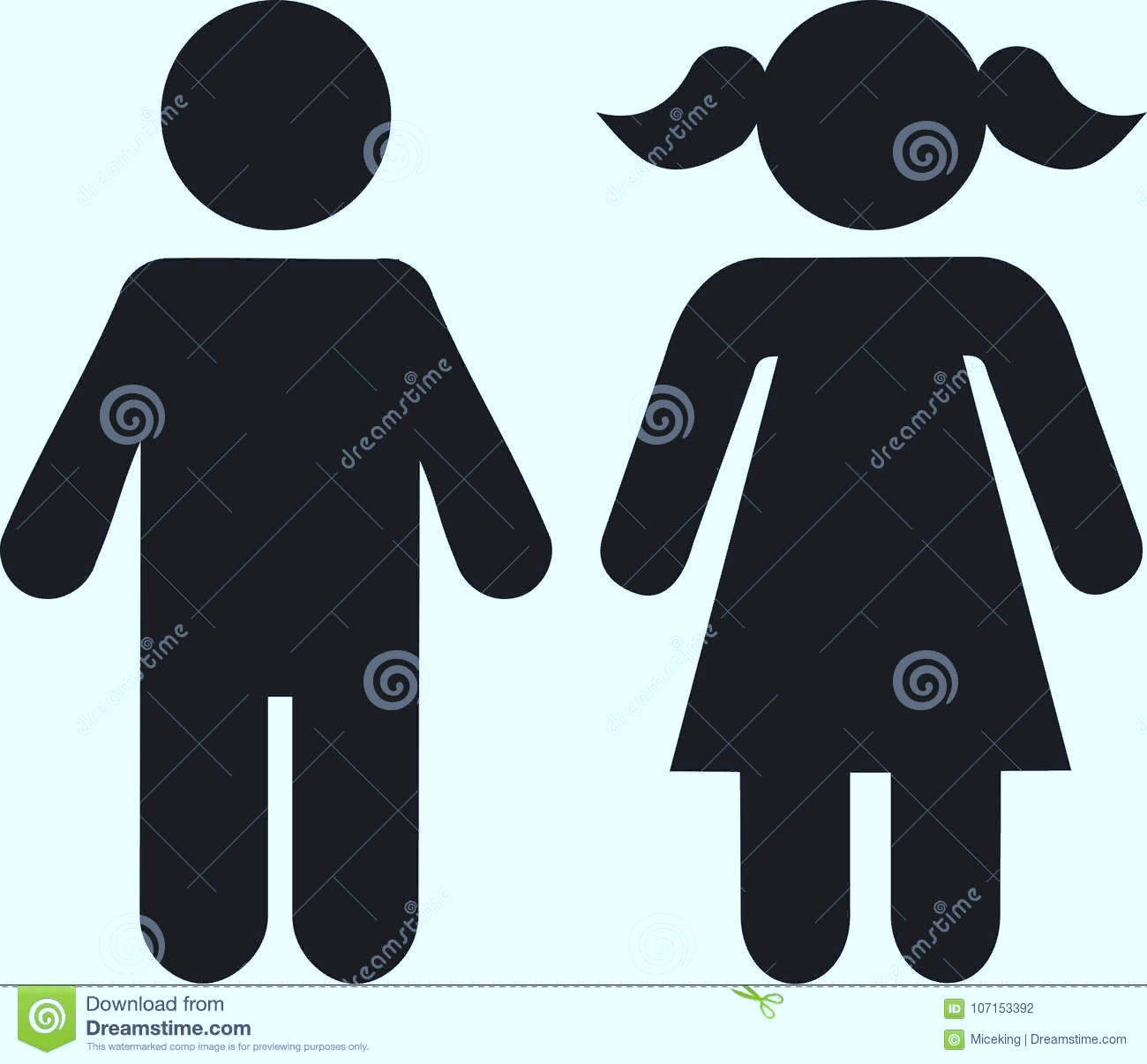 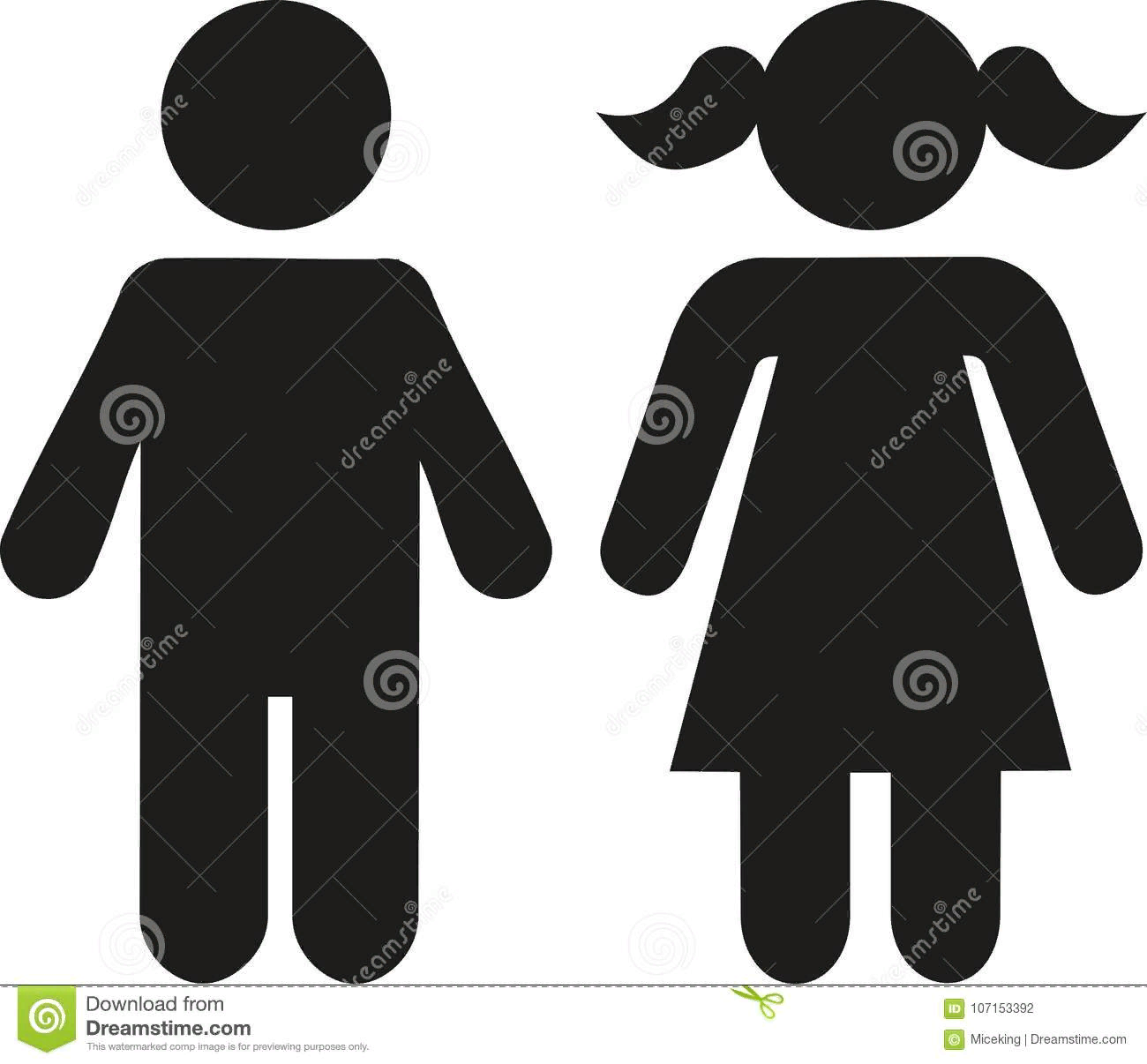 7 185 детей-инвалидов
43 296 обучающихся с ОВЗ
5 351 
 логопедов, психологов, дефектологов, тьюторов, ассистентов работают с детьми с ОВЗ
«Ментальное здоровье»
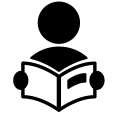 100 % педагогов и специалистов обучены на курсах повышения квалификации
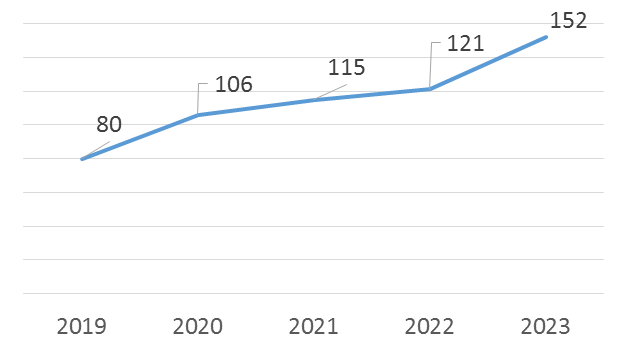 125 чел. 
профессиональная переподготовка
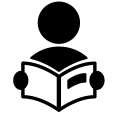 Повышение квалификации специалистов, чел.
Профессиональная переподготовка специалистов, чел
ПФО
Укомплектование образовательных организаций специалистами, работающими с детьми с ОВЗ
Динамика укомплектованности специалистами, чел.
Укомплектованность специалистами в 2023-2024 учебном году, чел.
Осуществляется педагогическое и методическое сопровождение образовательных организаций по работе с детьми с ОВЗ – 162 специалиста 
Краевой ЦППМСП – 463 учреждения
ЦППМСП г. Перми – 186 учреждений
ЦППМСП г. Березники – 52 учреждения
ЦППМСП г. Кунгур – 27 учреждений
ЦППМСП г. Чусовой – 25 учреждений
ЦППМСП г. Краснокамска – 17 учреждений
МИНИСТЕРСТВО ОБРАЗОВАНИЯ И НАУКИПЕРМСКОГО КРАЯ
Региональные центры сопровождения детей с ОВЗ и инвалидностью
В 2024г. открытие центра поддержке инклюзивного образования
Службы ранней помощи, лекотеки, центры игровой поддержки
8 Центров по поддержке образования лиц с ОВЗ
Психолого-медико-
педагогические комиссии
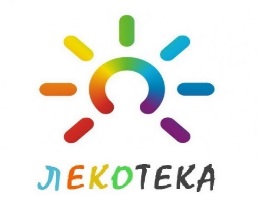 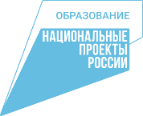 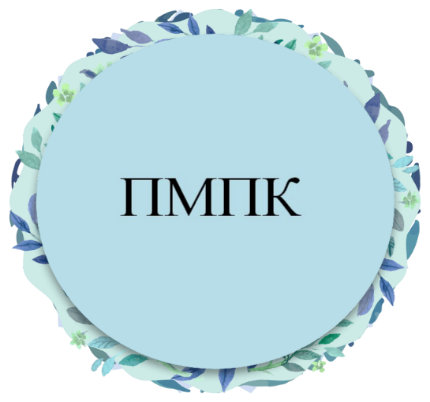 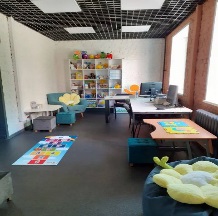 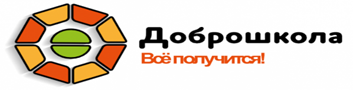 1 -центральная
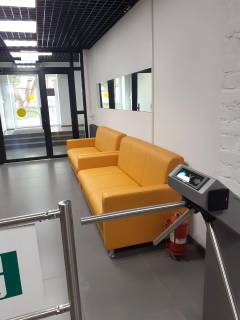 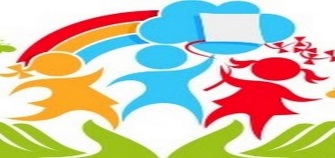 38 -территориальных
Пермский государственный гуманитарно-педагогический университет (г. Пермь, ул. Пермская, 65)
в коррекционных школах:
г. Пермь, г. Лысьва, г. Оса,
г. Березники, г Кизел
в детских садах
в 38 территориях 
Пермского края
Центр по поддержке детей с РАС
Координационный центр организационно-методического сопровождения работы с детьми с ОВЗ
Центр дистанционного образования детей-инвалидов
Базовые центры поддержки инклюзивного профессионального образования
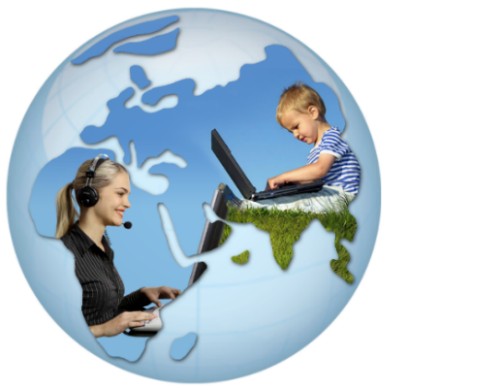 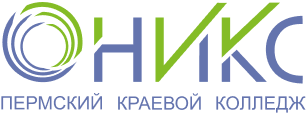 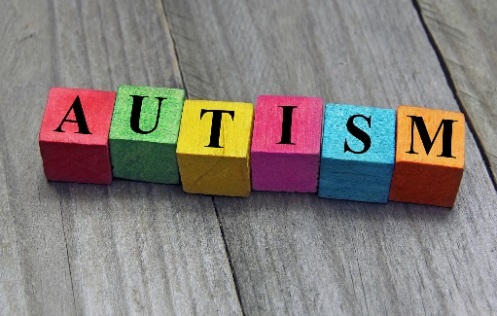 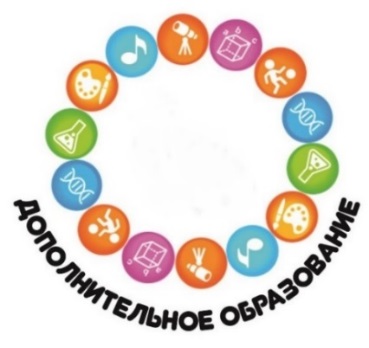 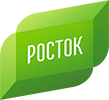 г. Пермь, ул. Пушкина, 107
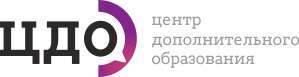 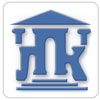 Лысьвенский политехнический колледж
Краевой центр психолого-педагогической, медицинской 
и социальной помощи
 (г. Пермь, ул. Казахская, 71)
Общеобразовательная
 школа-интернат
 (г. Пермь, ул. Казахская, 71)
г. Лысьва, ул. Мира, 45
Краевой центр художественного образования «Росток»
 (г. Пермь, ул. Петропавловская, 65)
МИНИСТЕРСТВО ОБРАЗОВАНИЯ И НАУКИПЕРМСКОГО КРАЯ
Региональные меры по привлечению специалистов
Проекты
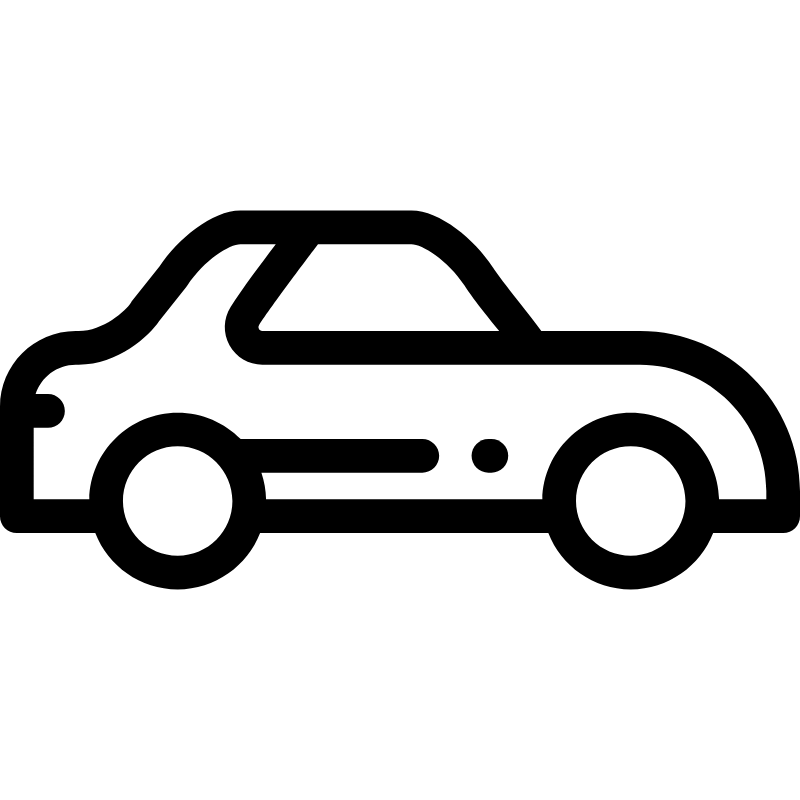 Мобильный учитель
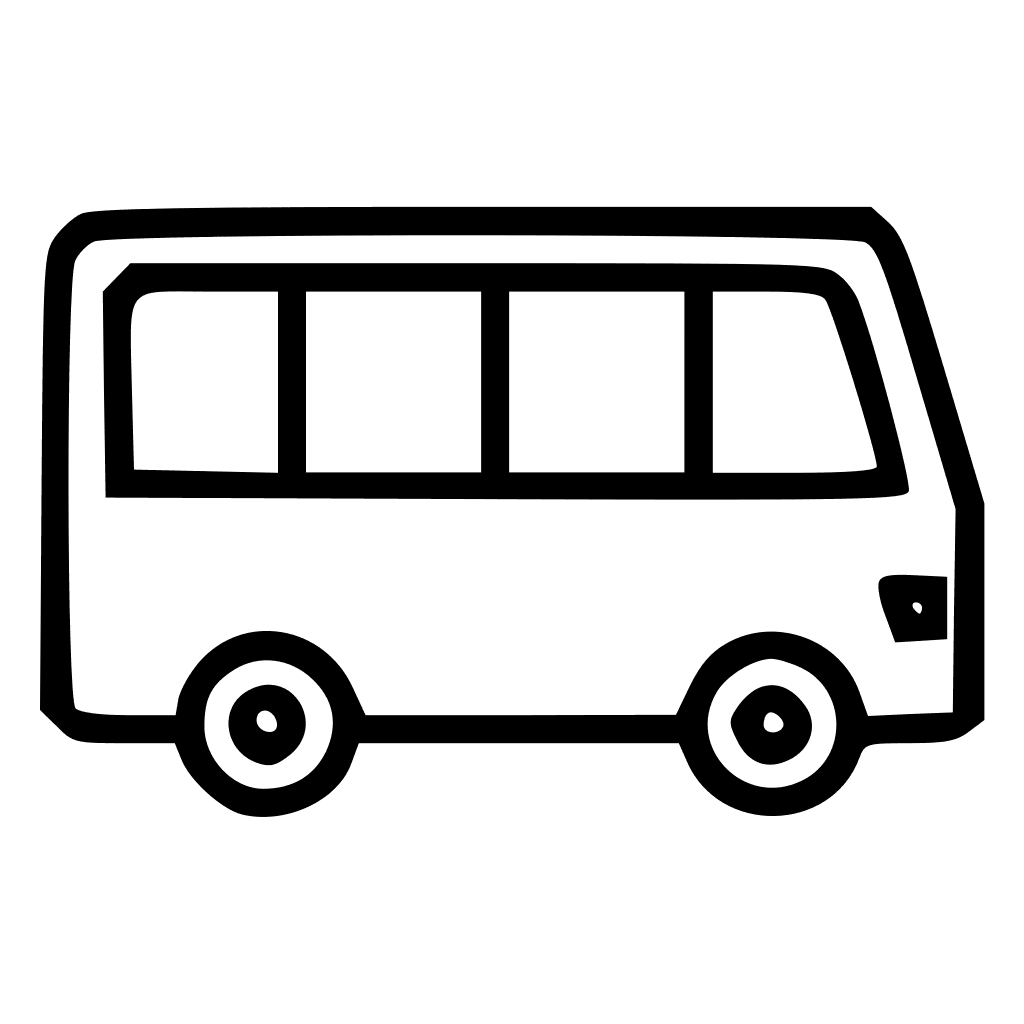 Разъездной автомобиль
108 педагогов, в т.ч., обучающих детей с ОВЗ  получили по 1 млн.руб.
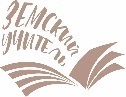 Краевая онлайн-школа
(привлечено 22 сетевых педагога)
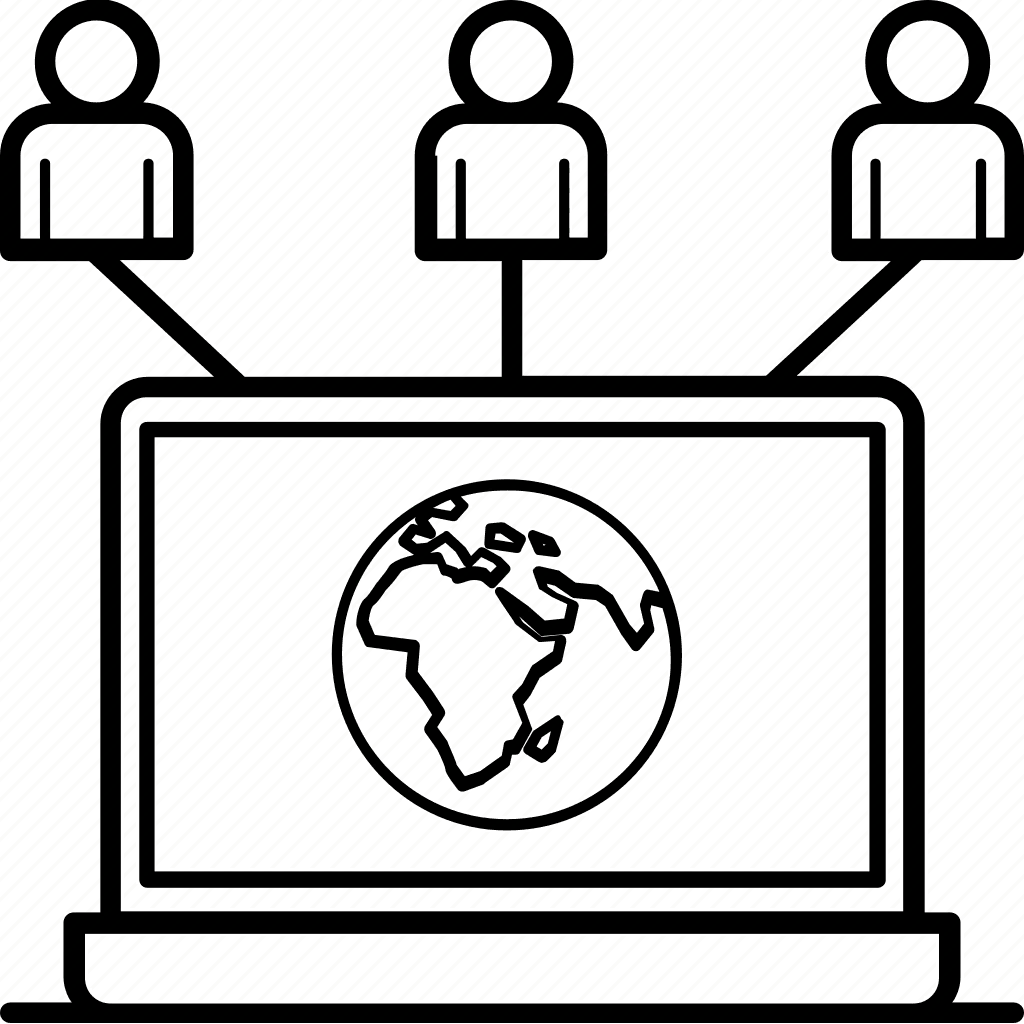 МИНИСТЕРСТВО ОБРАЗОВАНИЯ И НАУКИПЕРМСКОГО КРАЯ
Победители и призеры конкурсов профмастерства
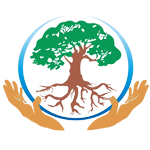 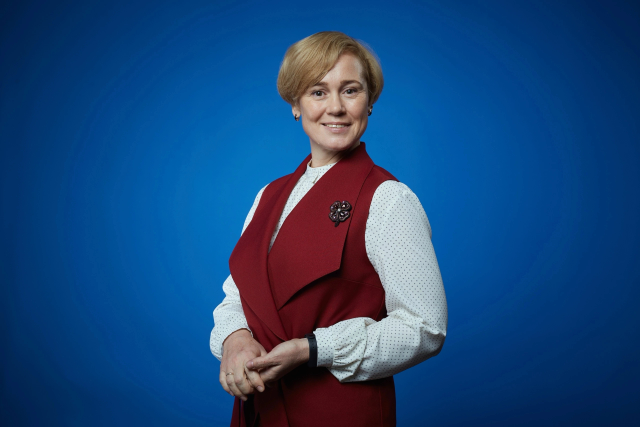 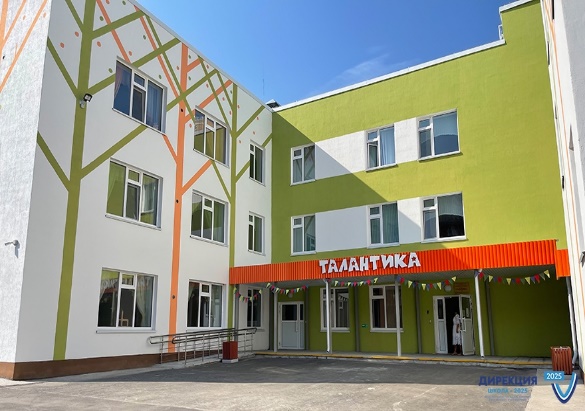 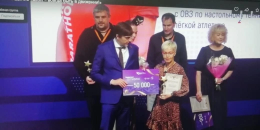 5 место - Всероссийский конкурс «Учитель-дефектолог», 2023 г. - 
Ширинкина Наталья Васильевна, 
учитель-логопед 
Гамовского детского сада «Мозаика»
1 место – Всероссийский конкурс
 «Педагог допобразования», 2023 г. 
Пилипенко Ольга Николаевна,
 педагог дополнительного образования коррекционной школы г. Лысьва
2 место – Всероссийский конкурс центров и программ родительского просвещения, 2023 г. – 
Краевой центр психолого-
педагогической, медицинской
 и социальной помощи
В 10-ке лучших (участвуют в данное время) - Всероссийский конкурс «Лучший инклюзивный детский сад», 2023 г. 
детский сад «Талантика» г. Перми
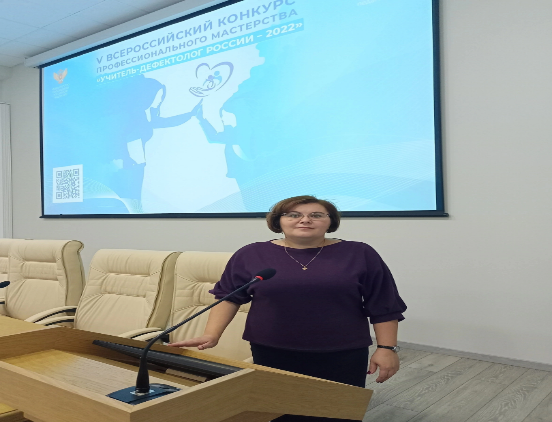 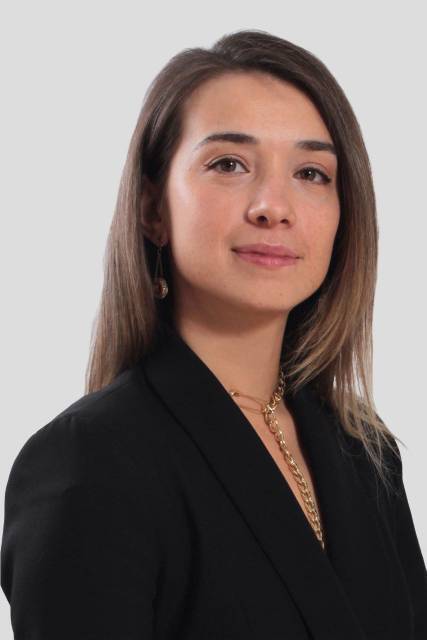 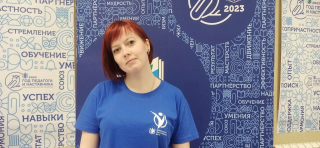 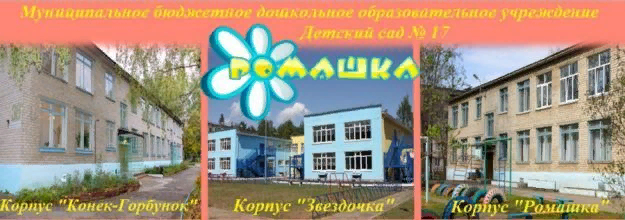 2 место - Всероссийский конкурс 
«Учитель-дефектолог», 2022 г. –
Черткова Ирина Юрьевна, 
учитель-логопед коррекционной школы  № 7 г. Березники
4 место - Всероссийский конкурс «Учитель-дефектолог», 2020 г. - 
Тарунтина Виктория Анатольевна, 
учитель-дефектолог коррекционной школы № 154 г. Перми
4 место – Всероссийский конкурс «Педагог-психолог», 2022 г. – Заблоцкая Татьяна Леонидовна, педагог-психолог Краевого психологического центра
В 5-ке лучших - Всероссийский конкурс «Лучший инклюзивный детский сад», 2022г. 
детский сад «Ромашка» г. Чайковский
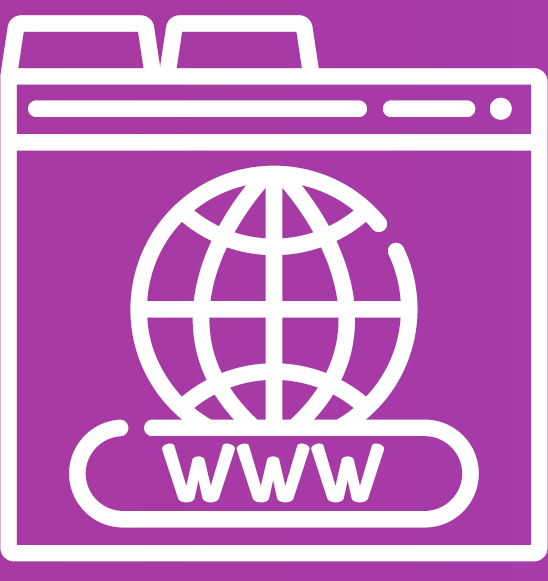 minobr.permkrai.ru